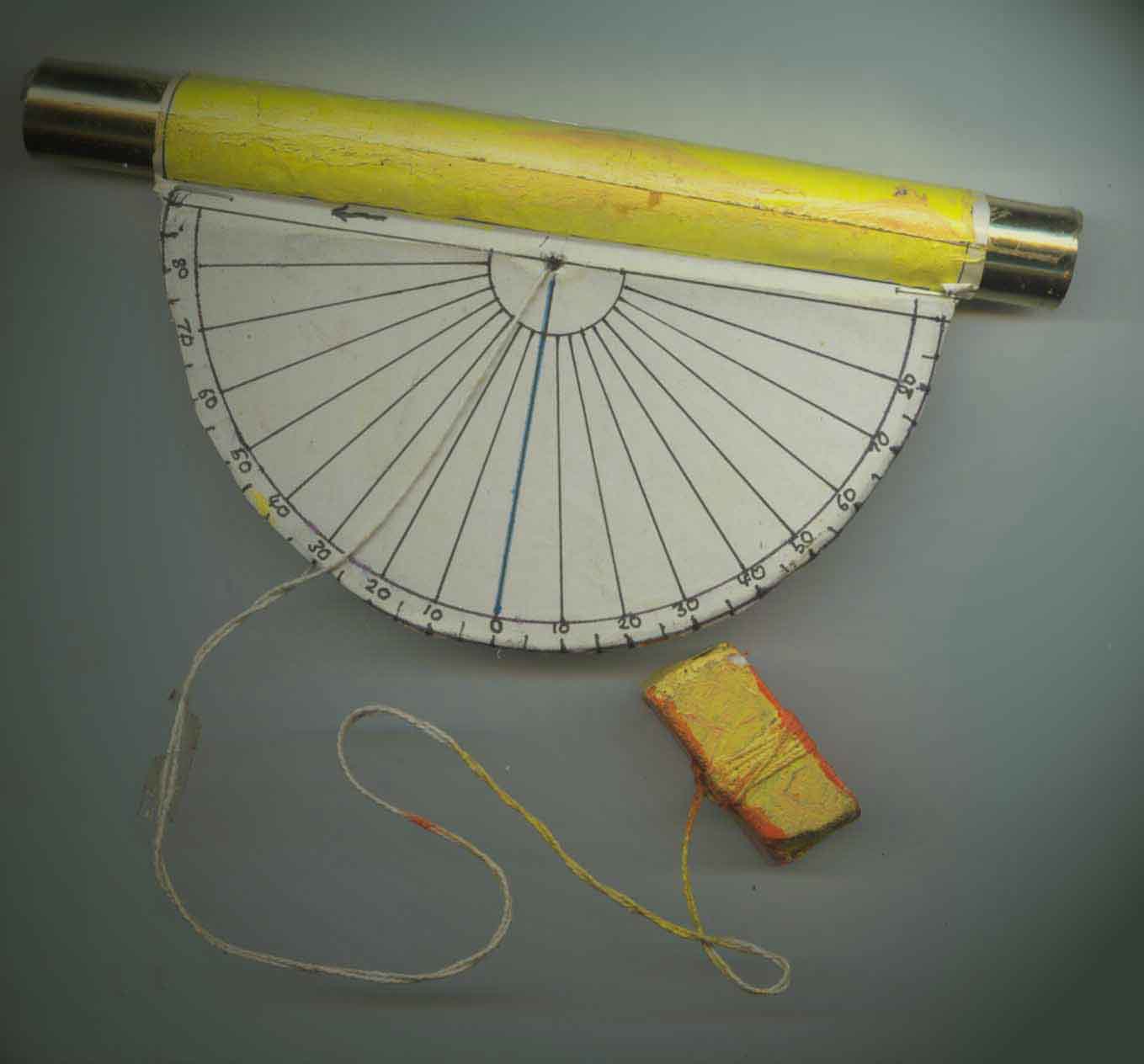 Klinometar
Projekt-rezultat rješavanja niza problema u online nastavi
Škola: Salezijanska klasična gimnazija u Rijeci 
Sadržaj: Projekt –izrada klinometra i njegova primjena u mjerenju visine zgrade
Vrijeme provedbe: Kraj svibnja, početak lipnja 2020.
Predmeti u koreleciji: matematika, informatika
Način realizacije: projekt je podijeljen u 5 osnovnih dijelova koji su se naizmjenično nadopunjavali kroz 2 tjedna online nastave.
Opće informacije
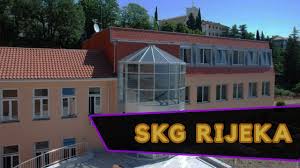 Ishodi: 
matematika: MAT SŠ D.1.3.- Primjenjuje trigonometrijske omjere. (uz međupredmetne teme: osr A.5.2. , osr A.5.3. , ikt A.4.1. ); 
 informatika: C.1.1 pronalazi podatke i informacije, odabire prikladne izvore informacija te uređuje, stvara i objavljuje/dijeli svoje digitalne sadržaje, C.1.3 u online okruženju surađuje i radi na projektu, D.1.2 opisuje probleme koje mogu prouzročiti zlonamjerni programi te probleme koji nastaju kao rezultat elektroničkih napada i krađe elektroničkoga identiteta te odgovorno primjenjuje sigurnosna pravila.
Opće informacije
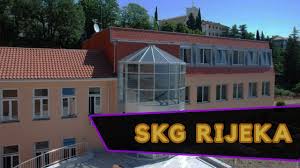 Autori:
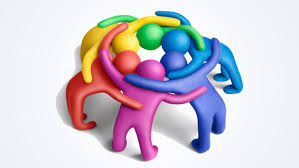 Janja Linardić, prof. 
Tamara Stipčić Jelenović, prof. savjetnik 
Andrija Novaković, prof.
Osnovni cilj uporabe IKT-a bio je vrednovanje usvojenosti sadržaja obrađenih online nastavom iz predmeta matematika i informatika.
Cilj:
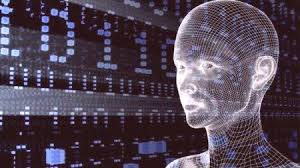 Za potrebe projekta učenici su trebali svladati:
 osnovnim trigonometrijskim funkcijama, 
iskoristiti ih u jednostavnom izmjeru visine nekog objekta, 
osvrnuti se na točnost podataka i kritički ih promotriti, te komentirati, 
ovladati nekim od tekst editora kojim će urediti seminarski rad, 
naučiti napisati seminarski rad, 
izraditi i urediti  video sadržaj 
postaviti na privatni Youtube kanal vodeći pri tome računa o sigurnosti na internetu.
Zadaci:
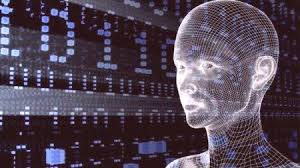 Dijelovi projekta
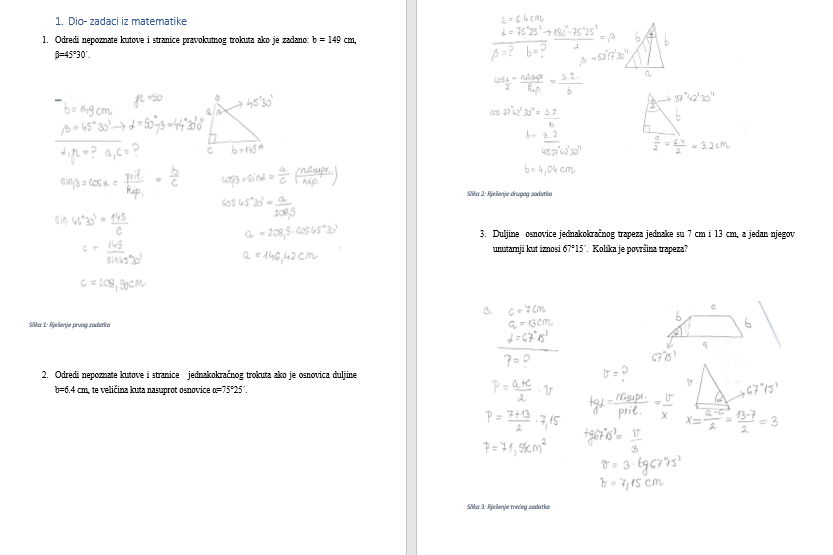 Klinometar – razrada po djelovima projekta
I. DIO PROJEKTA

U prvom dijelu projekta učenici su rješavali pet matematičkih zadataka vezanih uz trigonometriju
Zadatci su učenicima  zadani individualno, svaki učenik je dobio svoje zadatke, te ih je u zadanom terminu (45 minuta) trebao riješiti, slikati i poslati profesoru.
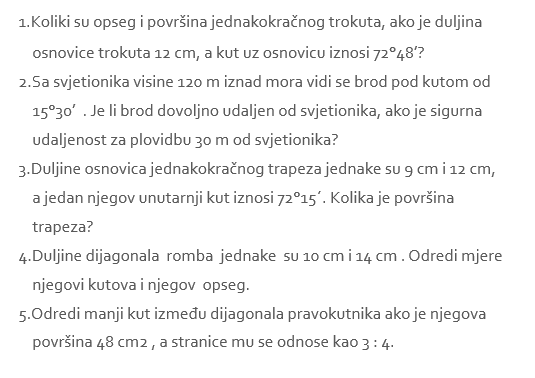 Klinometar – primjer zadataka
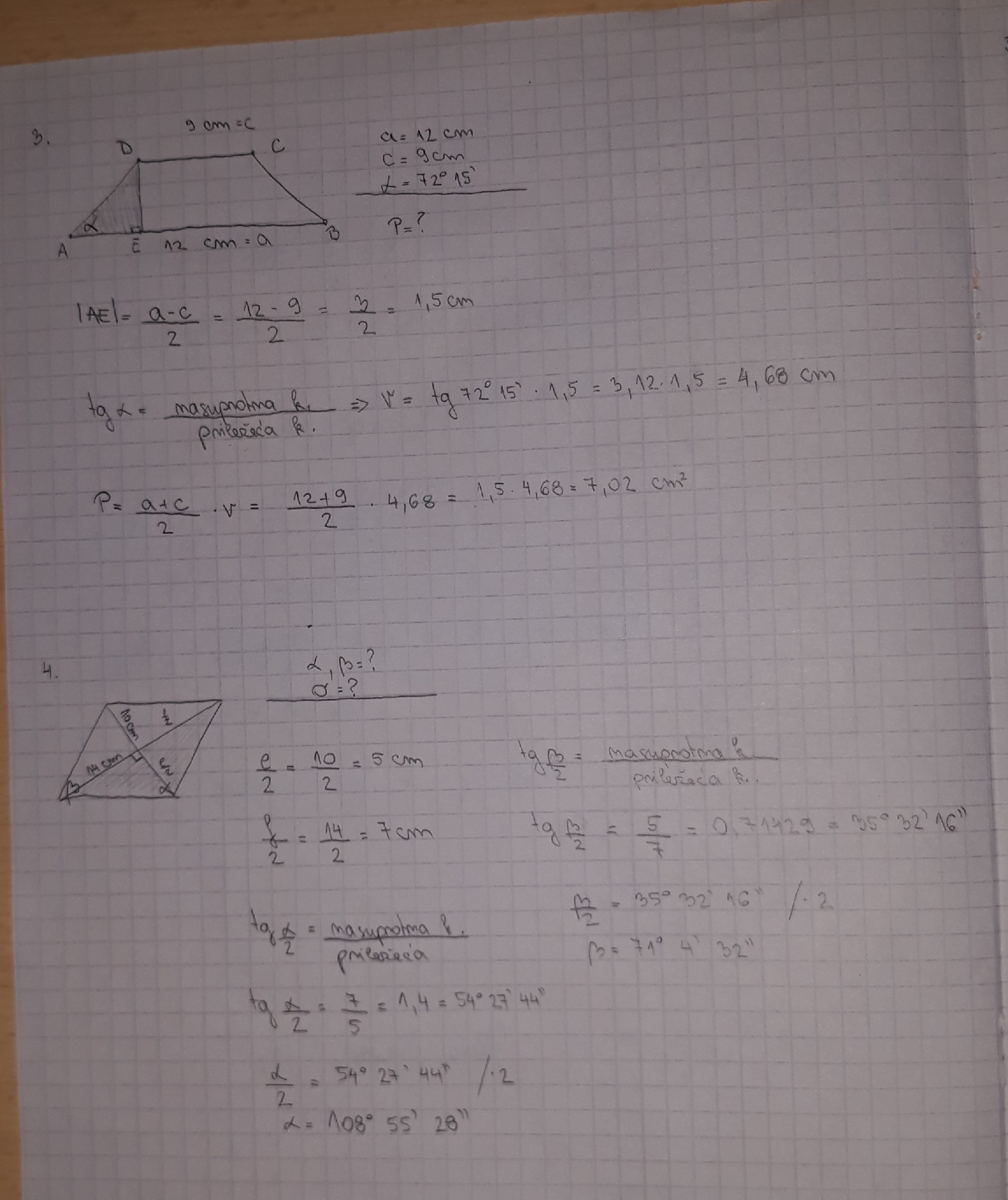 Klinometar – primjer poslanog rješenja
II. DIO PROJEKTA

U drugom dijelu projekta učenici su dobili upute kako izraditi seminarski rad prema zadanom predlošku u koji je trebalo postaviti slikane zadatke, ali i ostali sadržaj koji se polako gradio.
Klinometar – razrada po djelovima projekta
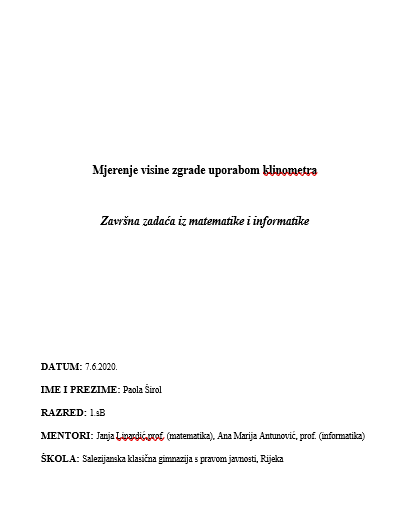 Klinometar – razrada po djelovima projekta
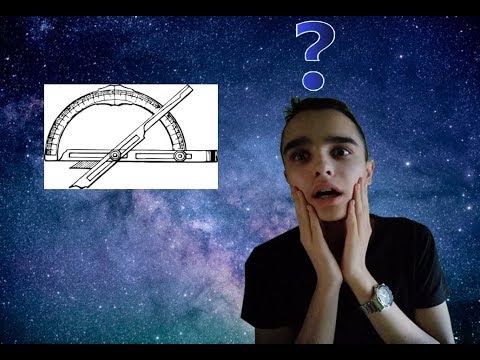 III. I IV.  DIO PROJEKTA
U trećem dijelu projekta učenici izrađivali klinometar prema video uputama, a u četvrtom dijelu su snimali izradu klinometra,  te mjerenja kuta gledanja bilo koje zgrade/objekta  u svojoj okolici.
U četvrtom dijelu bila je i izrada video sadržaja, te njegovo postavljanje na Youtube kanal škole.
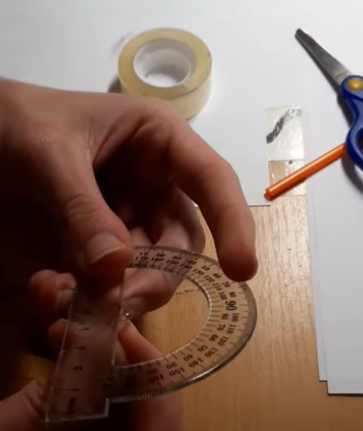 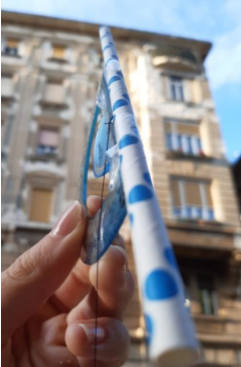 Klinometar – primjeri
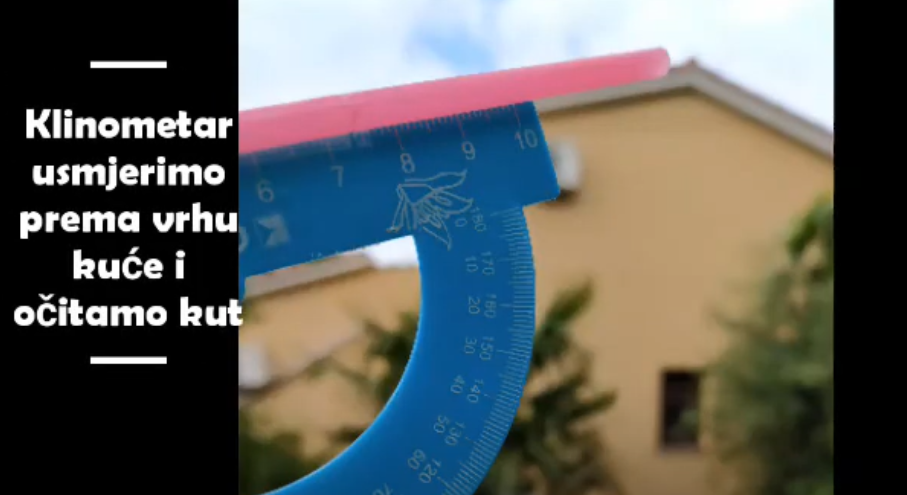 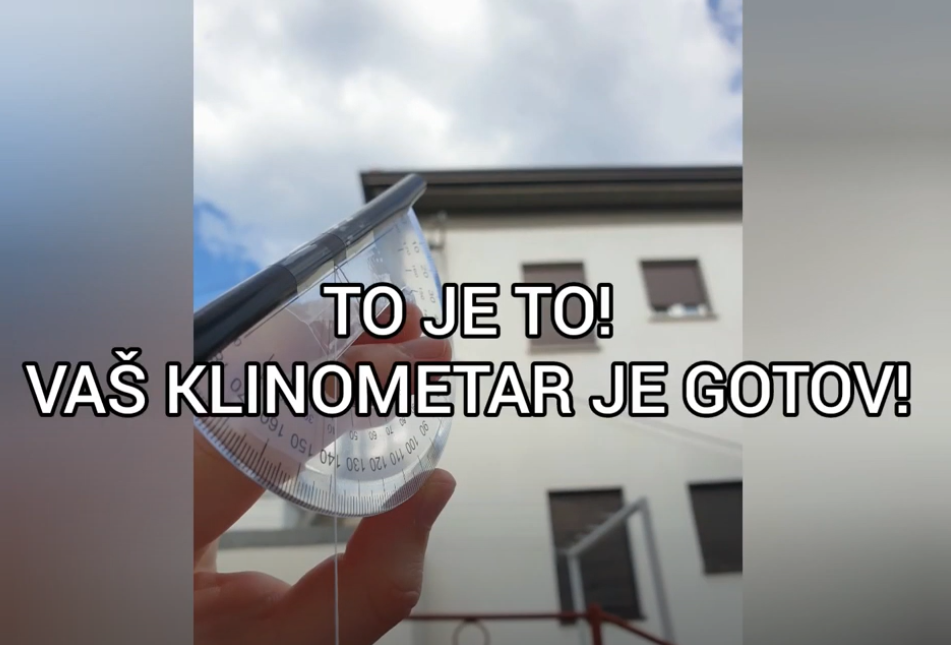 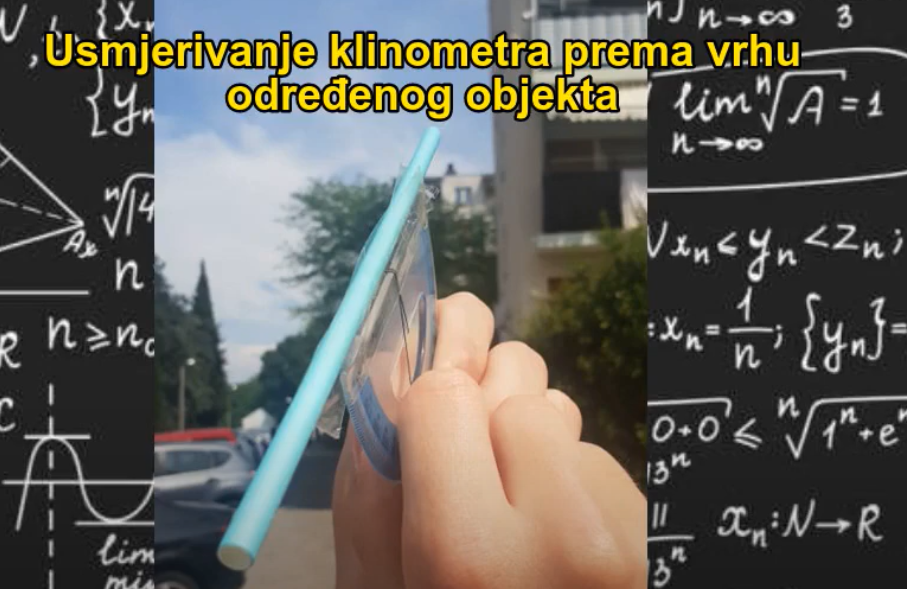 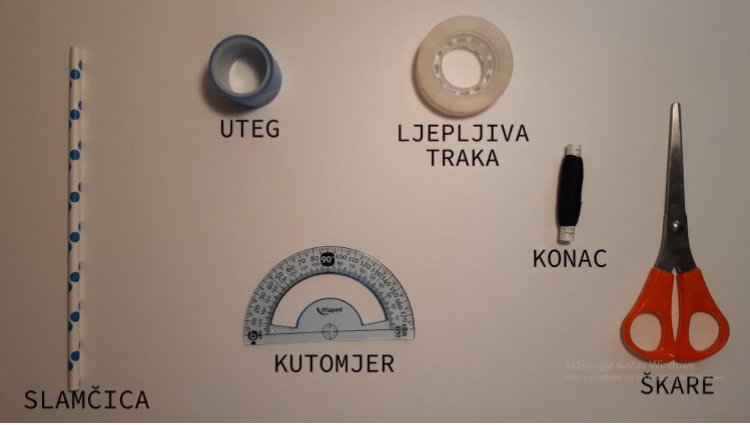 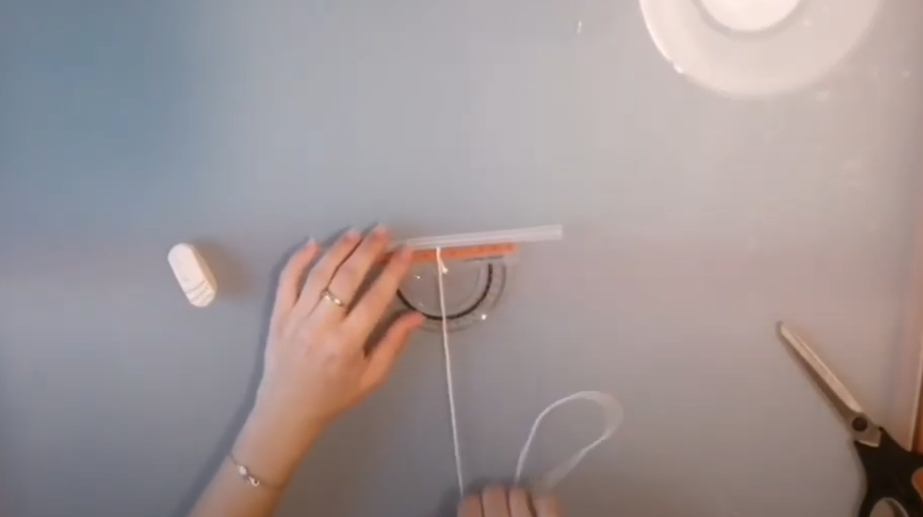 Klinometar – filmić
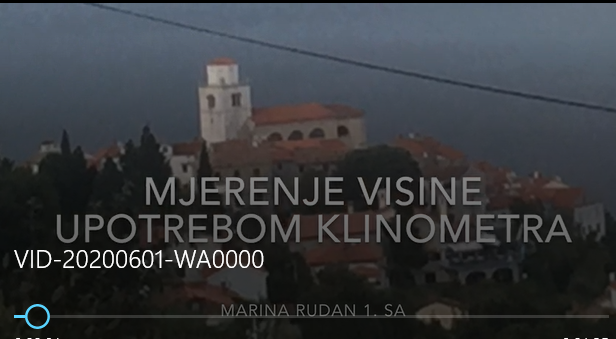 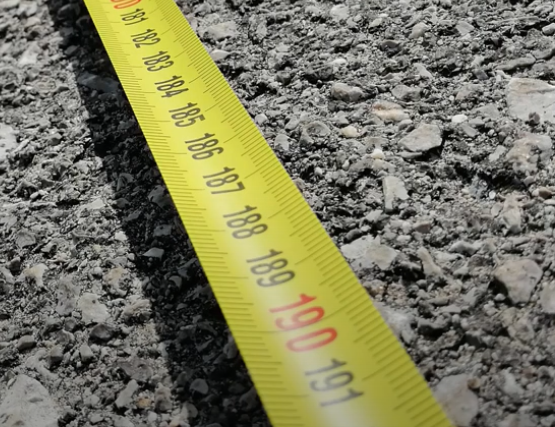 Klinometar – razrada po djelovima projekta
V.  DIO PROJEKTA
U petom i posljednjem  dijelu bio je izračun visine objekta, slikanje rješenja, postavljanje u seminarski rad, uređivanje i slanje seminarskog rada.
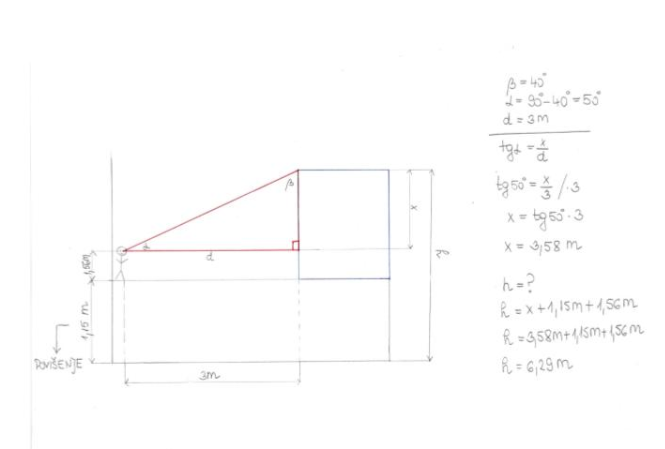 Primjeri uspješno odrađenih projekta
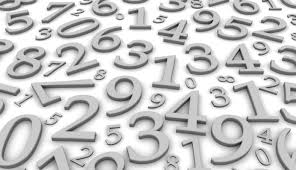 Način vrednovanja projekta - matematika
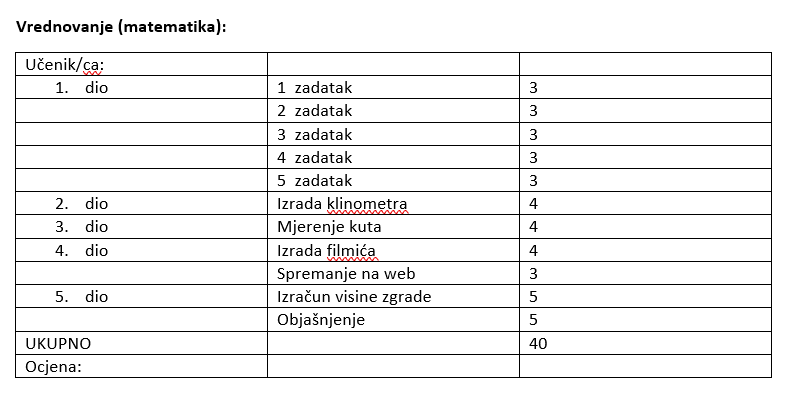 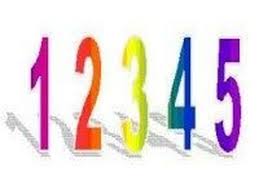 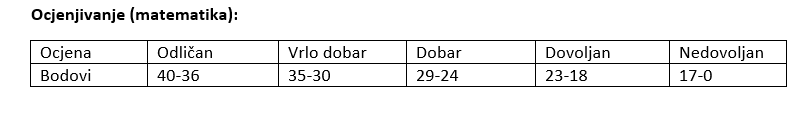 Kriterij ocjenjivanja - matematika
Evaluacija projekta –matematikaProsječna ocjena: 3.74
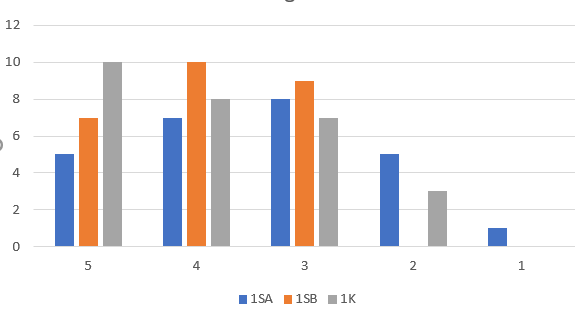 Evaluacija projekta –matematikaProsječna ocjena: 3.74
Problemi
Autorstvo
Samostalnost
Vrednovanje
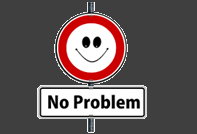 Što smo naučili?
Projekt treba dobro osmisliti, dogovoriti i uskladiti 
Projekt ne smije biti prezahtjevan, ali ni prelagan. 
Projekt mora biti dinamičan i različit od uobičajene nastave. 
Podrška u projektu mora biti brza i ciljana, dobro odmjerena.
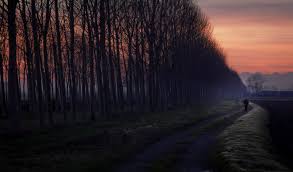 Jesu li radovi pokazali stvarno znanje i zadovoljstvo učenika?
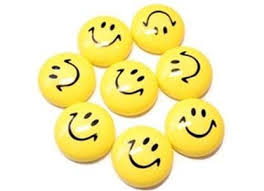 Mišljenja smo da jest, jer su pokazali njihovu kreativnost i trud, a samim tim motiviranost i angažman za koji držimo da su dobar pokazatelj usvojenosti niza ishoda obaju predmeta.
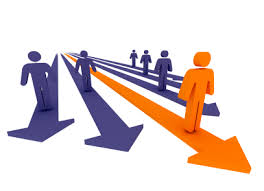 Matematika: 
MAT SŠ D.1.3.- Primjenjuje trigonometrijske omjere. (uz međupredmetne teme: osr A.5.2. , osr A.5.3. , ikt A.4.1. );  
Informatika:
 C.1.1 pronalazi podatke i informacije, odabire prikladne izvore informacija te uređuje, stvara i objavljuje/dijeli svoje digitalne sadržaje
C.1.3 u online okruženju surađuje i radi na projektu
D.1.2 opisuje probleme koje mogu prouzročiti zlonamjerni programi te probleme koji nastaju kao rezultat elektroničkih napada i krađe elektroničkoga identiteta te odgovorno primjenjuje sigurnosna pravila.
Ostvareni ishodi
Office 365 (Word, PowerPoint),
 Kapwing
Odabrali smo ih zbog jednostavnosti uporabe te pristupačnosti.
Na taj način dobili smo na dinamičnosti online nastave, visokoj motiviranosti učenika jer usvajaju sadržaje koje inače koriste u slobodno vrijeme, a uz to smo mogli provjeriti da su učenici sami sudjelovali u izradi svoga rada.
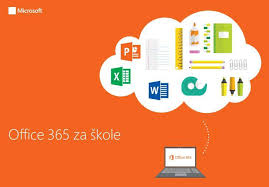 Alati
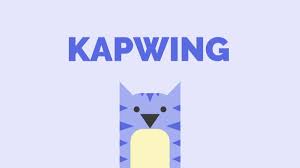 Problem se pojavio u samom početku: učenici su se nakon prvog izlaganja prestrašili svime navedenim. Već nakon prve etape počeli su drugačije gledati na cijelu priču, da bi do kraja jednostavno uživali u izradi sadržaja.
Kapwing je dobar, ali ima nedostataka prilikom namještanja zvuka i slika. U nekoliko video uradaka problem je bio okrenuti umetnute slike, te bi trebali razmisliti o mogućem korištenju nekog drugog alata za izradu video sadržaja.
Problemi …može li bolje?
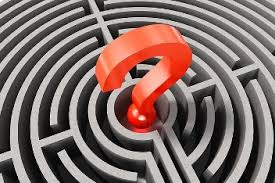 Evaluacija projekta -matematika
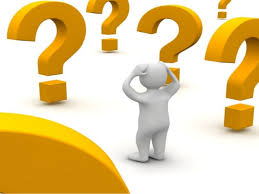 Učenici, a i profesori jako su zadovoljni ovakvim načinom vrednovanja postignutih ishoda
Iako je potrebno više vremena kako bi se projekt dobro osmislio, zadovoljstvo odrađenim kako učenika tako i profesora bilo je veliko
Učenici su pokazali svoju kreativnost, a planirani ishodi su ostvareni u potpunosti
Koji su planovi za budućnost?
Uz to sa istim učenicima (drugi razred) dio sadržaja obraditi ćemo u projektnoj nastavi. Sada znamo da znaju napraviti video materijal, postaviti ga na Internet vodeći računa o privatnosti i zaštiti autorstva, te da ukoliko su motivirani mogu biti vrlo kreativni.
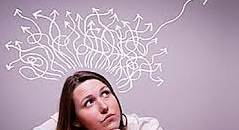 Inženjeri grade mostove.Umjetnici stvaraju slike.Znanstvenici rade rakete.Ali sve te ljude stvaraju učitelji.